Georgia Professional Standards Commission
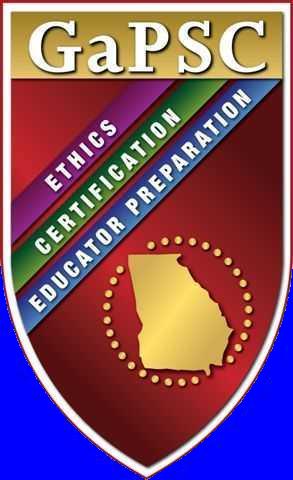 GSSA Presentation  
October 18, 2017
Big Issue
Standard 8-Abandonment of Contract
2
Process
Had state-wide Task Force
Presented proposed changes to numerous organizations
Provided opportunity for public feedback to Commissioners
Received 4 letters-2 pro and two con
New rules take effect January 1, 2018
3
Changes
Standard 8 has been eliminated and moved to Standard 10-Professional Conduct
Now referred to as Breach of Contract and not Abandonment
Magic date has been changed to June 15
PSC will not sanction certificate of educator if resignation is submitted by June 15
4
After June 15…6 Reasons
Documented spousal transfer which requires unreasonable commute
Documented health problems of family member or educator which results in educator being unable to fulfill contract obligations
  Documented promotion in the field of education which meets the following 3 criteria
5
Criteria
Increase in Job Responsibility
Increase in Job Prestige
Reasonable increase in Salary
Must meet all 3 criteria unless movement from classroom to service area.  Ex. Media, Technology, Instructional Coach, Guidance, etc.
6
After June 15…continued
School Systems issues “at will” employment contract to educator
School District fails to fulfill its obligation in the contract such as not providing reasonable instructional support as requested or needed
Payment of Liquidated Damages will be considered a release from contract
7
Sanctions
Educators (Superintendent, HR, Principal) in School/Systems providing a contract to an educator after June 15 without a letter of release from current school system may be subject to sanction 
School systems who believe Standard 10 has been violated by an educator trying to employ an educator under contract and not released should file complaint against the individual as well as the employee
8
Suggestions
Call employing school system and work out agreement
Have candidate provide you with letter agreeing to release
When making recommendation to board, list recommendation as pending-awaiting release from school system
9
Other Issues
Evaluations
Professional Growth Plans or Professional Development Plans
Opportunity for Remediation
Conduct with students
Paraprofessional training
10
Statistics
11
Year                Denied      Revoked      Voluntary         Total	                	               	               Surrender

FY 2005	25	93	22	140
FY 2006	42	72	17	131
FY 2007	23	76	26	125
FY 2008	33	54	16	103
FY 2009	25	71	27	123
FY 2010	13	67	28	108
FY 2011	18	58	20	96
FY 2012	18	92	25	135
FY 2013	14	86	28	128
FY 2014	18	99	26	143
FY 2015	26	81	29	136
FY 2016	56	86	24          166 
FY 2017	20	101	37	158
Sanctions Issued by PSC Sept. 2016-Sept. 2017
Legal Compliance-44
Conduct with Students-157
Alcohol and Drugs-47
Honesty-111
Public Funds and Property-23
Remunerative Conduct-4
Confidential Information-2
13
Sanctions Issued by PSC Sept. 2016-Sept. 2017
Abandonment of Contract-33
Required Reports-25
Professional Conduct-78
Testing-32 
Total-556
14
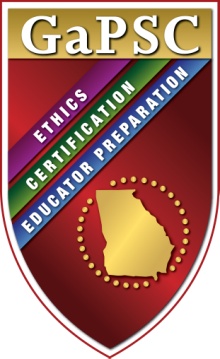 Ethics Cases Opened in Last Ten Fiscal Years
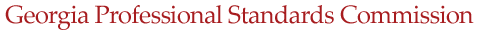 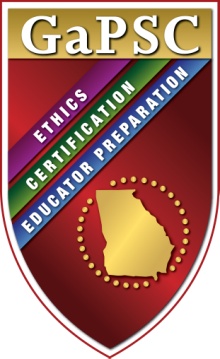 New Cases Opened in FY2017 by Job Role
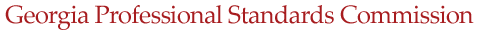 Newest Commissioners
Danielle Bruce-middle school teacher from Morgan County
Chris Erwin-business representative from Banks County
Jackie McDowell- college representative from Berry College 
Beth Townsend-elementary SWD teacher-Cherokee County
Katrina Young-BOE representative from Rockdale County
17
Available for Presentations
Code of Ethics
Fraud
How to conduct investigations
National Model Code of Ethics
Other requests will be considered
18
Contact Information
paul.shaw@gapsc.com
404-232-2635
19